Limpio la casa
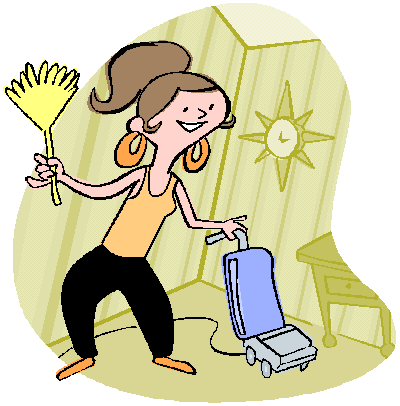 Preparo la comida
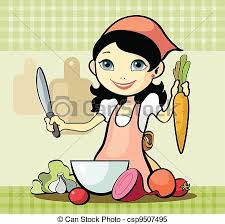 Descanso en el dormitorio
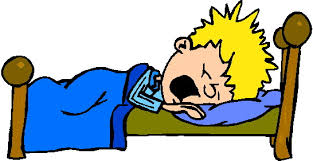 Limpio el jardín
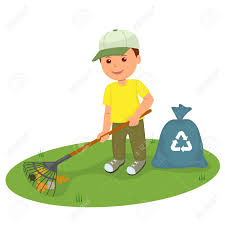 Miro la televisión en la sala
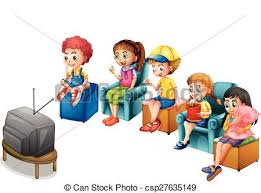 Me ducho en el baño
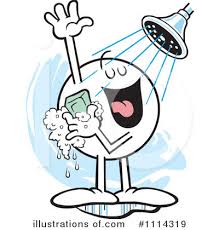